Папа может, папа может всё, что угодно…
- Под таким девизом прошёл праздник «День Защитника Отечества» 
в подготовительной группе «Кедровичок».
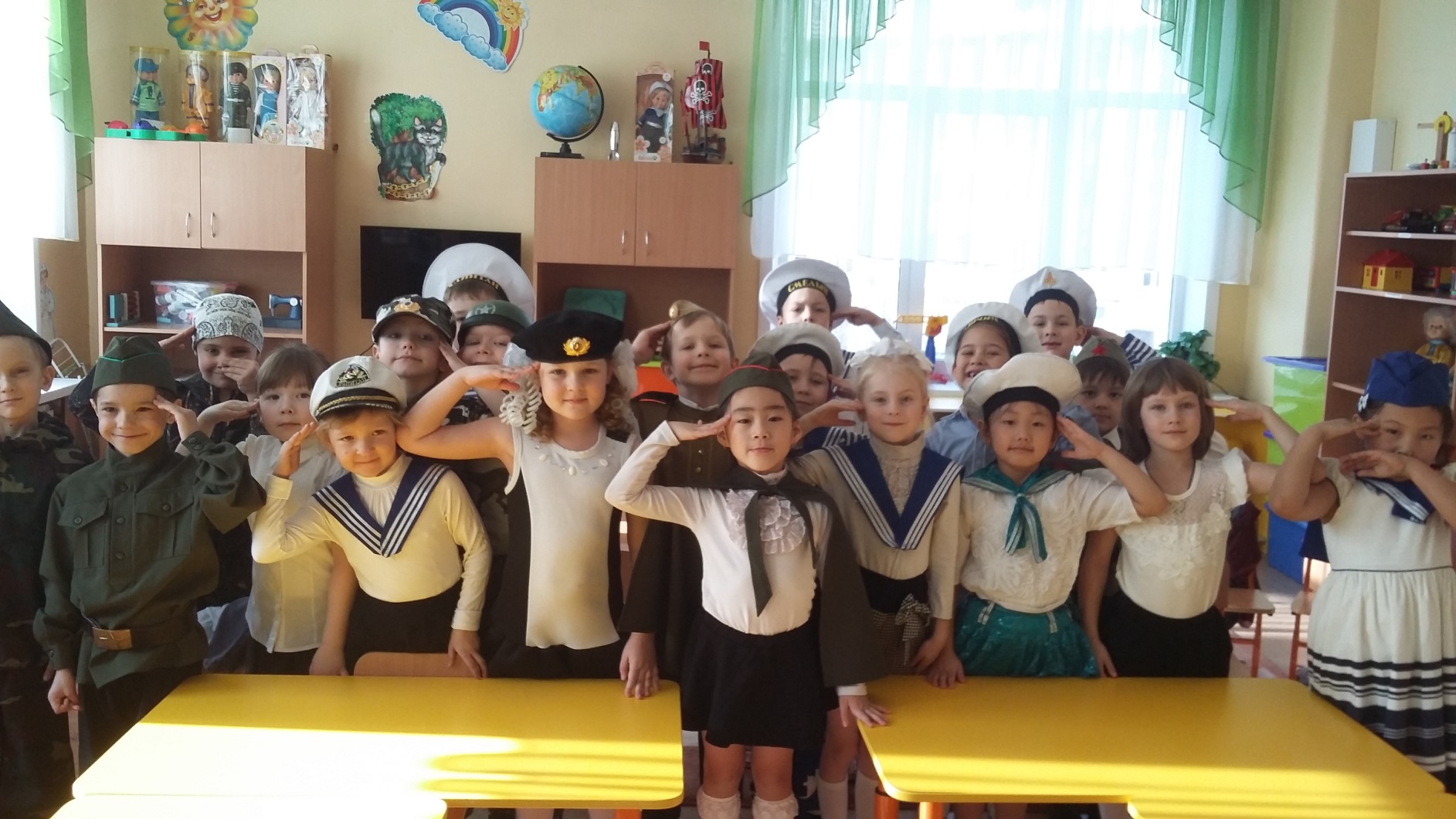 Воспитателями была подготовлена стенгазета с фотографиями пап и дедушек, 
которая называлась «Папа может, папа может, всё, что угодно…»
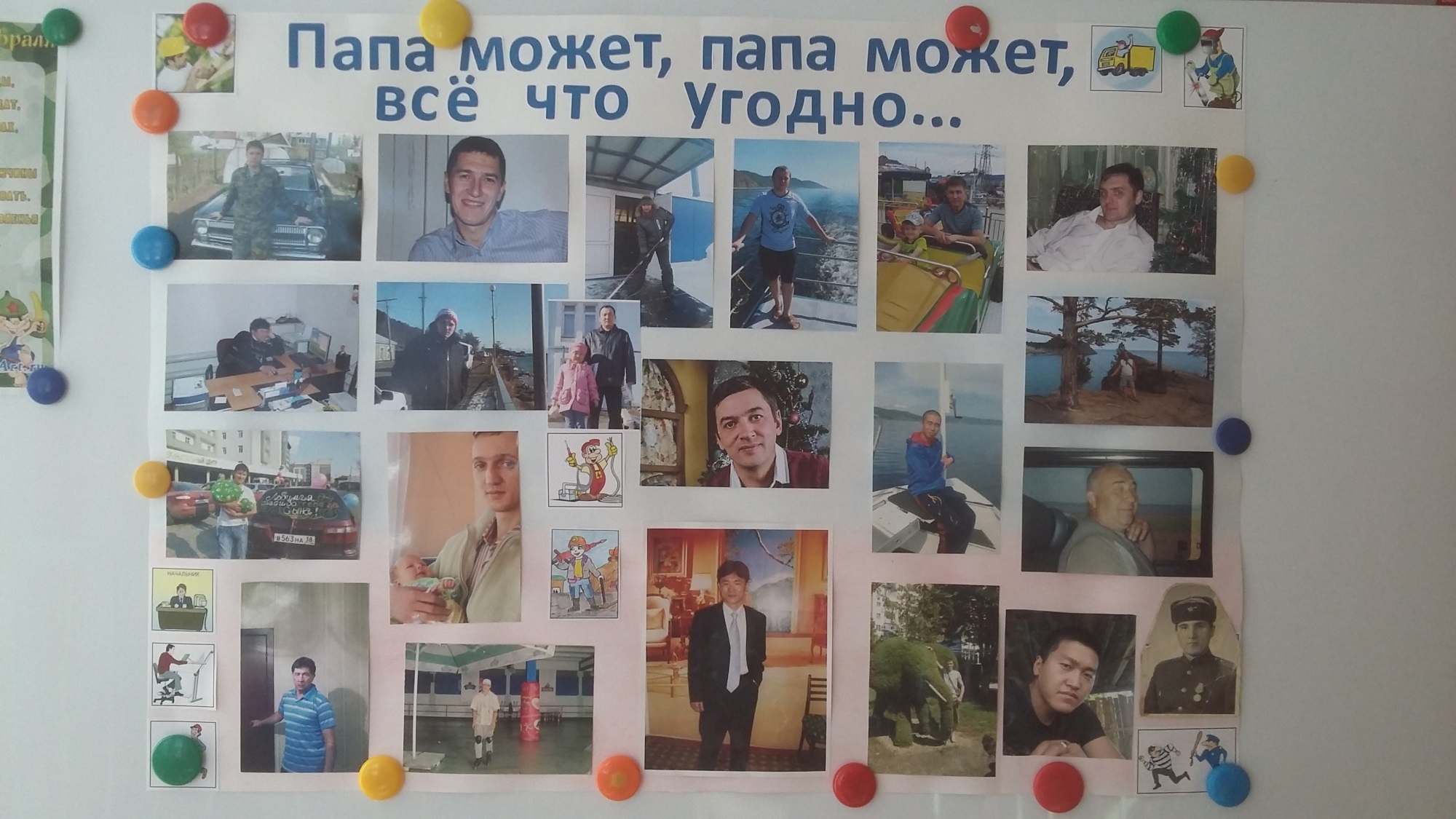 Логопедом  Дементьевой Ю.Г. были подготовлены и записаны рассказы детей 
«Профессия моего папы». Дети по заранее заготовленным схемам, картинкам с удовольствием 
рассказывали о профессии  своего папы или дедушки. Папы и дедушки с удовольствием читали
эти рассказы и узнавали себя в этих рассказах.
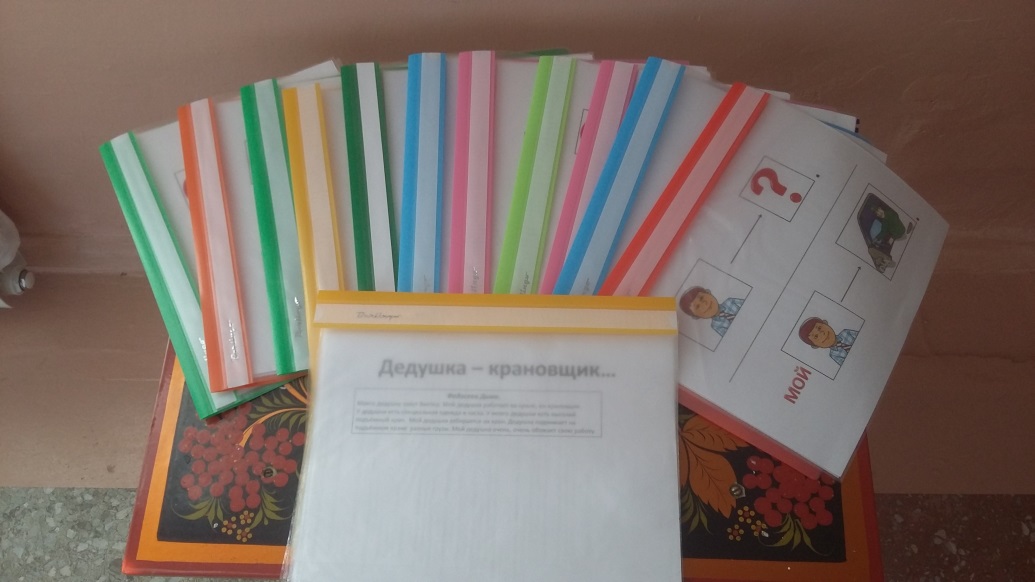 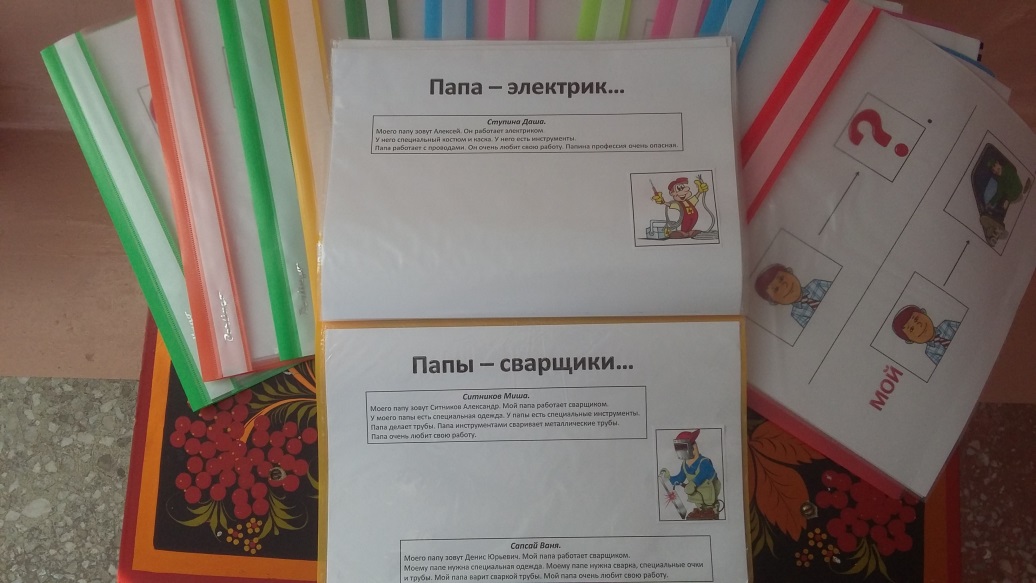 Были подготовлены схемы для составления рассказов 
о разных  профессиях пап, дедушек.
В нашей группе есть папа – электрик, папы – сварщики…
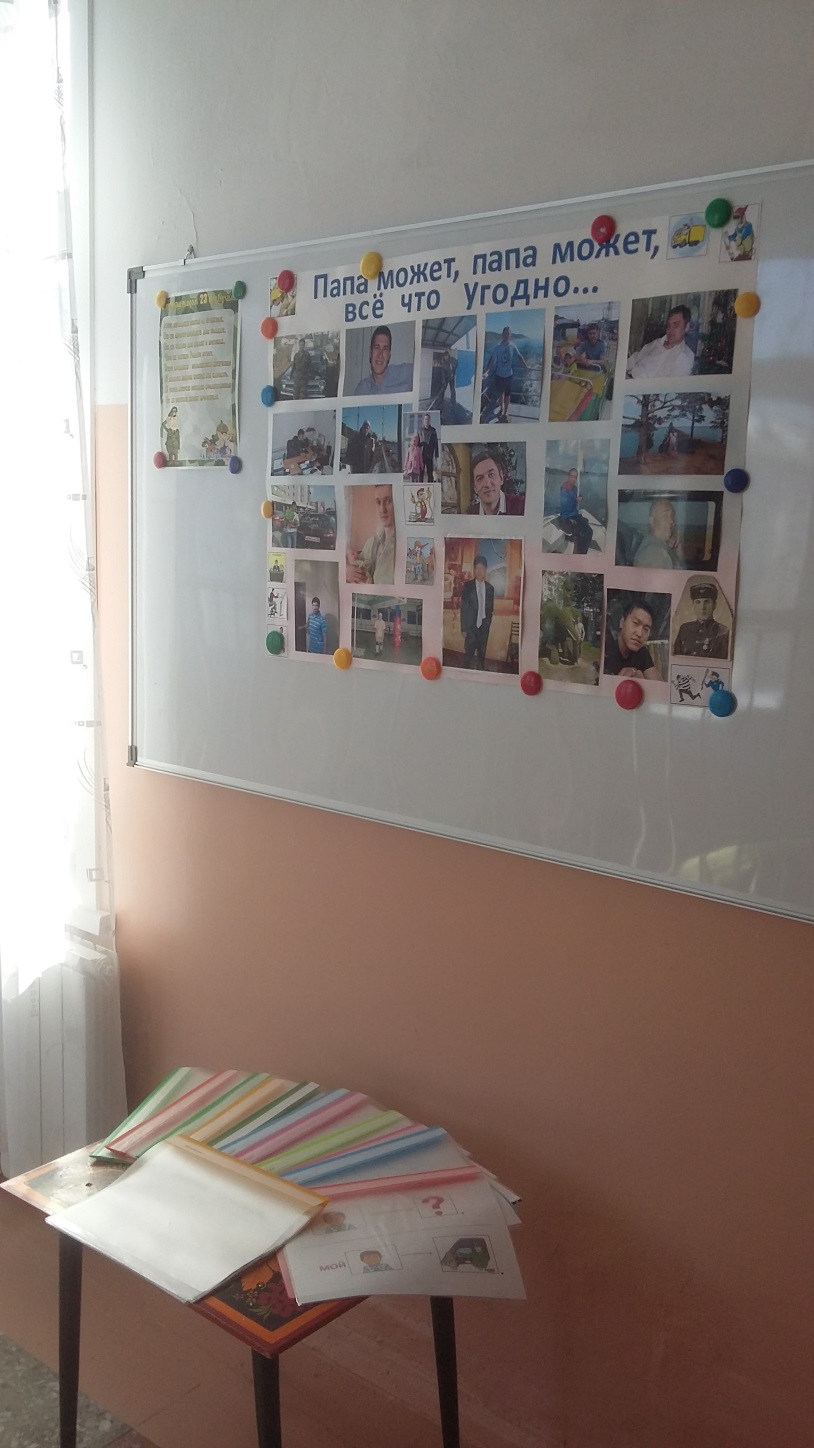 - Ну и, конечно, наши поздравления, которые 
 прозвучали на празднике для каждого папы,
 дедушки. 
Наш педагогический коллектив группы «Кедровичок»
присоединяется к поздравлениям ваших детей и желает Вам удач, везения, здоровья, большой радости!
                                                                 С/у коллектив группы.
Вот такой сюрприз ждал утром – 23 февраля наших пап…